冷却原子系を用いた量子シミュレーション：格子場の理論に対する新奇シミュレーション技術の現状と未来
名工大：一瀬　郁夫
2013年8月27日
「熱場の量子論とその応用」
1. Introduction
量子シミュレーションとは
★物理的に興味のある量子系に対して、疑似的かつ
　制御可能、汎用性のある量子系を実験的に作り、
　その動力学を調べること。
☆格子ゲージ理論、強相関電子系などに対して
　現在実行されている古典シミュレーションを補い、
　新たな知見を与えると期待される。
☆これまでacademic な興味で調べられて来た場の理論
　モデルを現実の実験系で実現できる。
量子シミュレーションを実現する量子系はあるのか？
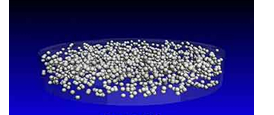 極低温原子系
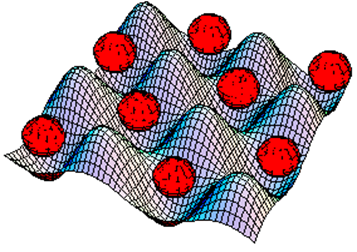 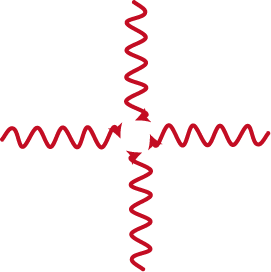 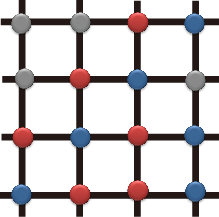 レザーを使い、光学格子に原子をトラップする
格子の次元、形状を自在に変えられる
原子と``素粒子”
☆原子は内部構造を持つ
1)
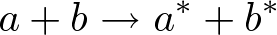 ： ``別な粒子”に変化
内部状態が異なると、別の光学ポテンシャルを感じる
　　 質量が変化した
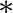 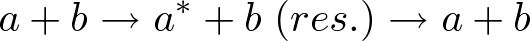 2)
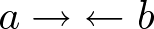 相互作用を自在にコントロール (Feshbach 共鳴）
3)
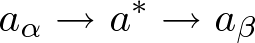 laser-assisted tunneling
サイト　　リンク　　　 サイト
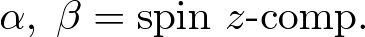 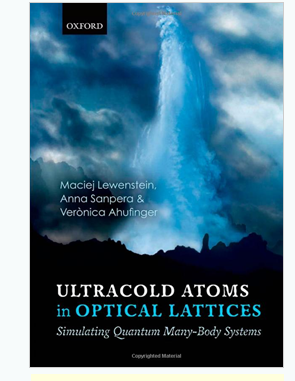 2012 年
今日の講演のプラン
1. Introduction
2. SU(N) AF spin モデルと
シグマモデル
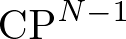 大きなスピンをもつfermion 系
1/N -展開の正当性の実験的検証
3. Schwinger model(            ) と quantum link model
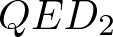 Local gauge inv. , Composite gauge field
4. 格子ゲージ理論 : Gauge-Higgs モデル
BEC  モデル、Local gauge inv. の破れとHiggs 場
5. まとめと将来の展望
SU(N)スピンモデルの有効場理論とその相構造
Y.Qi  and  C.Xu,  Phys. Rev. B 78, 014410 (2008)
K. Kataoka, S.Hattori & I.I. , Phys.Rev.B83, 17449 (2011)
SU(N)  Heisenberg model 
S=3/2 fermionを光学格子にトラップ、各格子点に１個ずつ配置
極低温原子系で実現
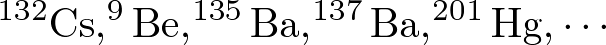 T=0の(2+1)次元量子系を記述する
有効場理論の導出(連続理論)
SU(4) Heisenberg model
格子化
Monte Carloシミュレーション
による相構造の決定
1/N-展開法による
相構造の決定
場の量子論の手法である1/N展開法の正当性を
実験によって確かめることができる
spin – 3/2 fermion atom operator
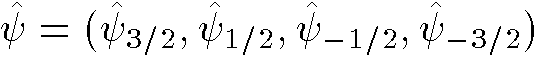 S=3/2 Hubbard model
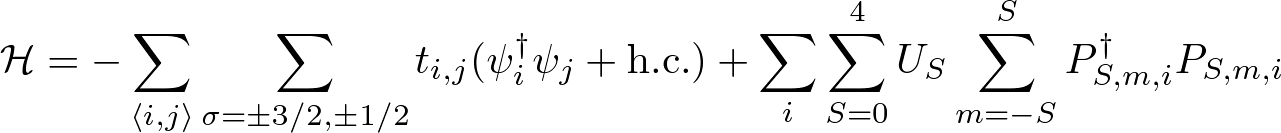 合計スピンがSの状態の
fermion間相互作用
合計スピンがSの状態の
生成消滅演算子
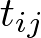 各 site に 1 particle
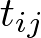  spin=0 の斥力
S波散乱
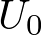 ,
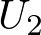 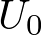  spin=2 の斥力
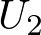  有効 モデル
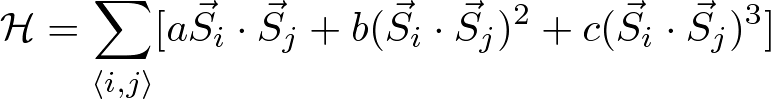 SU(2)  S=1/2  Heisenberg model
s=1/2 case
SU(2) 群は3個の生成子からなる
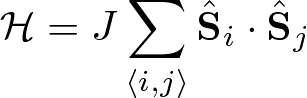 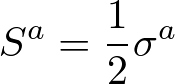 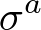 :  Pauli matrices
   (a=1,2,3)
boson表示 (Schwinger boson)
fermion表示
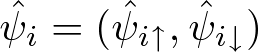 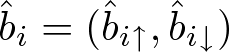 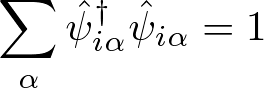 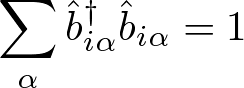 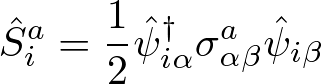 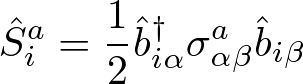 SU(2)対称性を持つS=1/2系
SU(4) 対称性を持つS=3/2系
の異方性に依存する
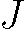 Effective field theory for SU(4)  AF spin model
コヒーレント状態の経路積分
反強磁性状態からのゆらぎを積分、
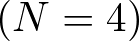 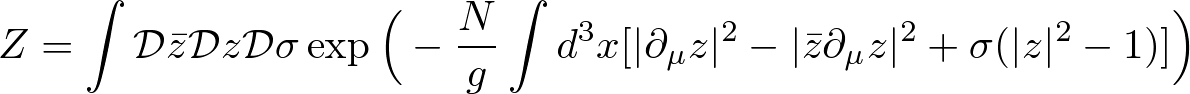 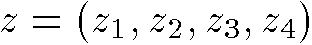 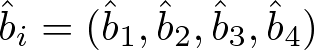 3
CP    変数
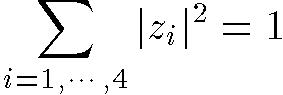 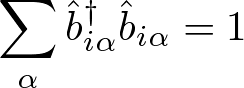 異方的
(擬１次元的)
SU(4) Heisenberg model の有効場理論
としてCP  model を導出した
等方的
3
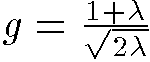 order
disorder
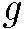 QFT
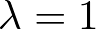 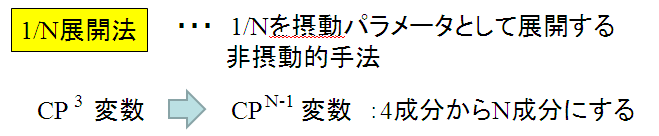 1/N 展開法では２次相転移が予想される
I.Ya. Are’eva and S.I. Azakov, Nucl.Phys.B162, 298(1980)
MC 計算
N=2, N=3 は２次転移である
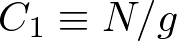 N=3 の結果
比熱
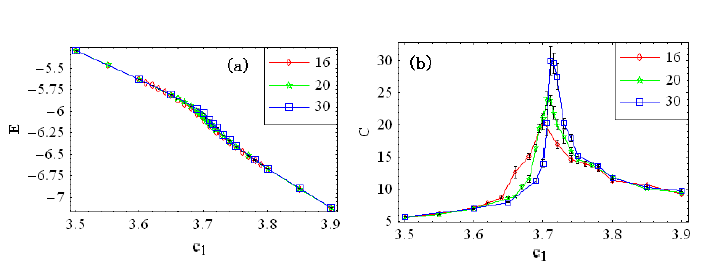 エネルギー
ところが、 N=4 では             kataoka, Hattori & I.I,  PRB 2011
                                                                           Adam, Chalker, et.al. , PRL 2011
                                                                                                       arXiv.1308.0144
                                                                                                           ar
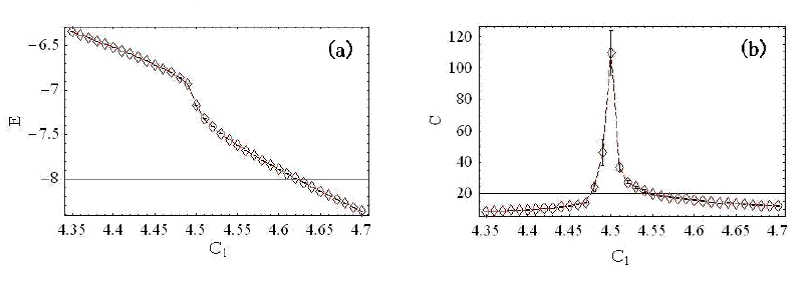 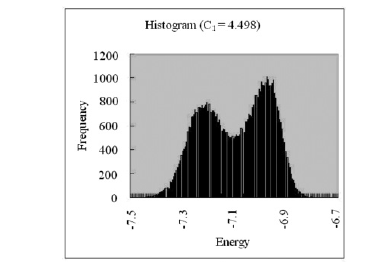 エネルギー分布関数
１次転移である!!
1/N 展開は正しい答えを
　  出さない!(?)
 実験による検証!!
compact
3. Schwinger model (c          )
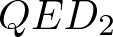 格子ゲージ理論 の量子シミュレーション（論文多数）
QCD, QED のセットアップ
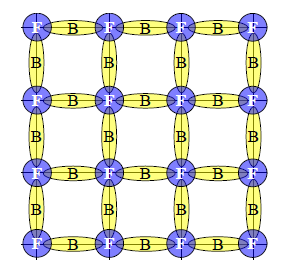 空間格子
連続時間
Hamiltonian 形式
ボソン、フェルミオンの配置、光学格子で実現可能
☆ゲージ場の 量子シミュレーション
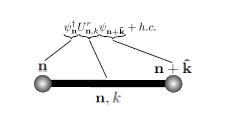 a      b
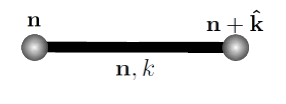 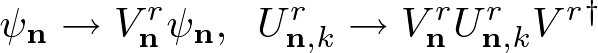 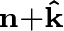 電場
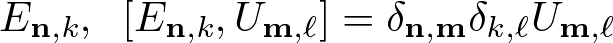 複合ゲージボソン・・・１つの link に``２種類”のボソン
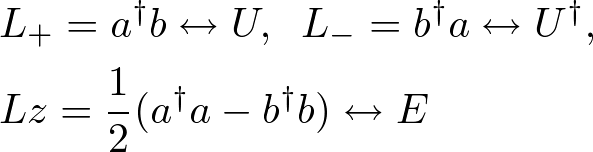 粒子数の和一定
角運動量の大きさ一定
２種類のボソン
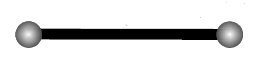 ２種類のボソン
２種類のボソン
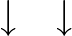 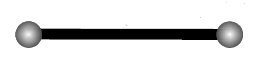 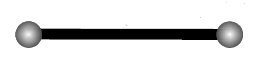 Quantum link model
☆Staggered fermion の量子シミュレーション
even site  c –atom　　  ,  odd site d –atom
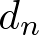 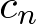 mass term
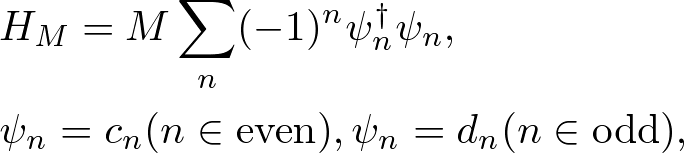 hopping term
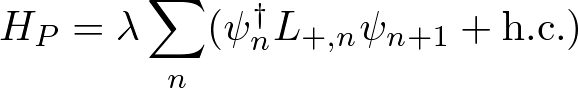 各原子の角運動量のZ-成分を電荷と見なす・・・gauge symmetry
Zohar, Cirac, & Reznik ,  arXiv: 1303.5040
問題点
1. 角運動量のHilbert 空間は有限である
　v.s. Ｕ（１）ゲージ場のHilbert 空間は無限次元
2.
は unitary 演算子ではない
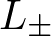 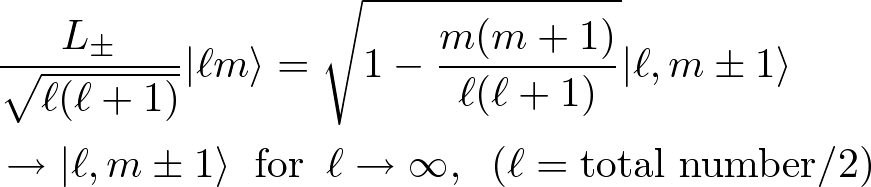 3. mass, density の変化で相転移の可能性あり
    実験でどのように見えるのか？
4.格子ゲージ理論：Gauge-Higgs model
◇BEC  on link = compact U(1) gauge boson
E. Zohar and B. Reznik, Phys. Rev. Lett. 107, 275301 (2011). （他多数）
 K. Kasamatsu, I. Ichinose, and T. Matsui, arXiv:1212.4952, P.R.L. (in press)
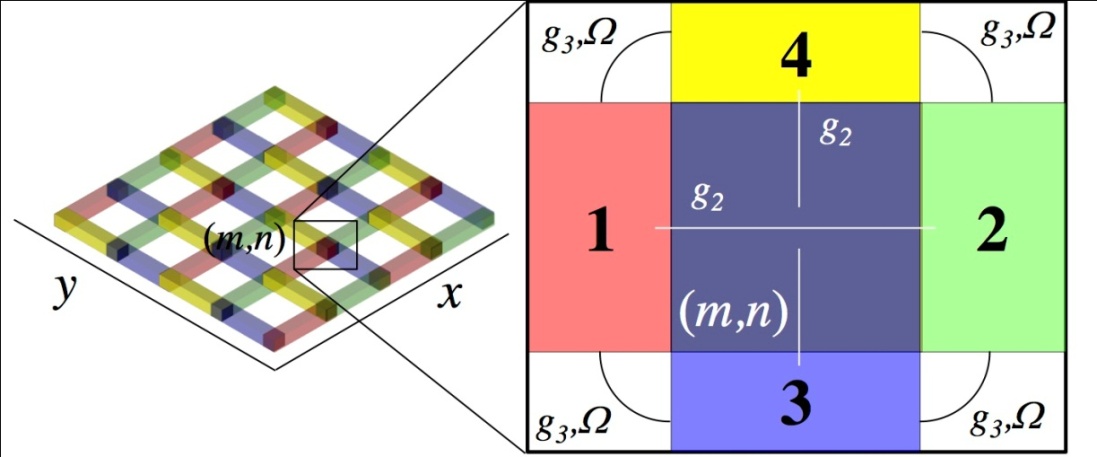 ４種類の BEC
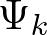 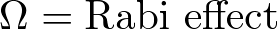 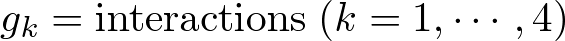 振幅と位相の分離
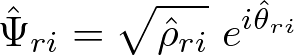 ,
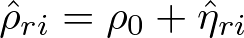 平均値
揺らぎ
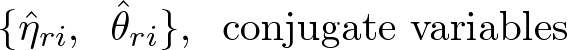 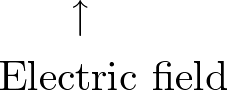 = 電場の項
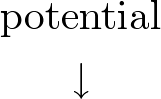 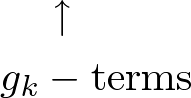 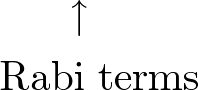 Gauss law (gauge inv.) の出現　
 fine tunning !
ここで
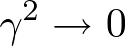 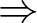 ◇経路積分による Gauss law
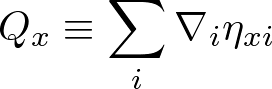 compact  U(1)
☆一般化されたAction
（         積分の実行）
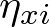  plaquette 項
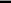 limit 　      gauge-inv. subspace
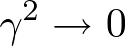 が finite
Gauge symmetry breaking 
 Higgs coupling と解釈出来る
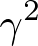 ☆ Higgs field
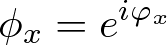 Higgs field の導入により厳密なゲージ不変性が現れる
Gauge fixing により元の系に戻る
一般のU(1)ゲージ・ヒッグスモデル
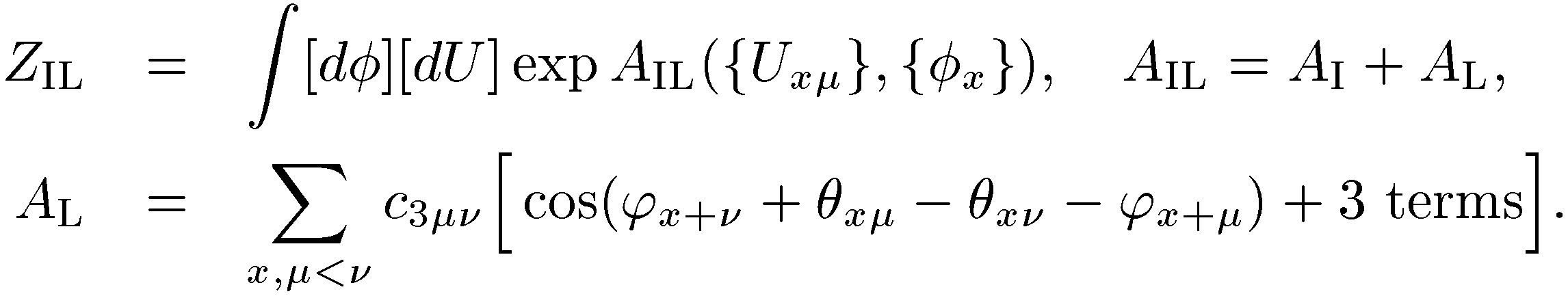 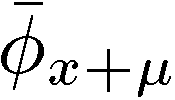 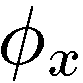 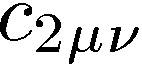 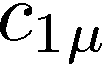 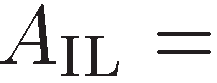 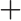 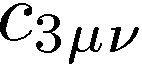 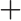 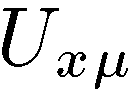 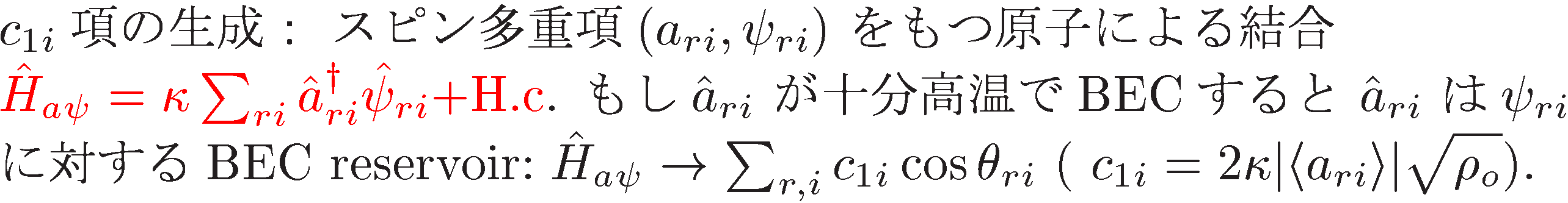 A. Recati, et al.  Phys. Rev. Lett. 94, 040404 (2005)
Higgs
confinement
Coulomb
U(1)ゲージ・ヒッグスモデルの相構造
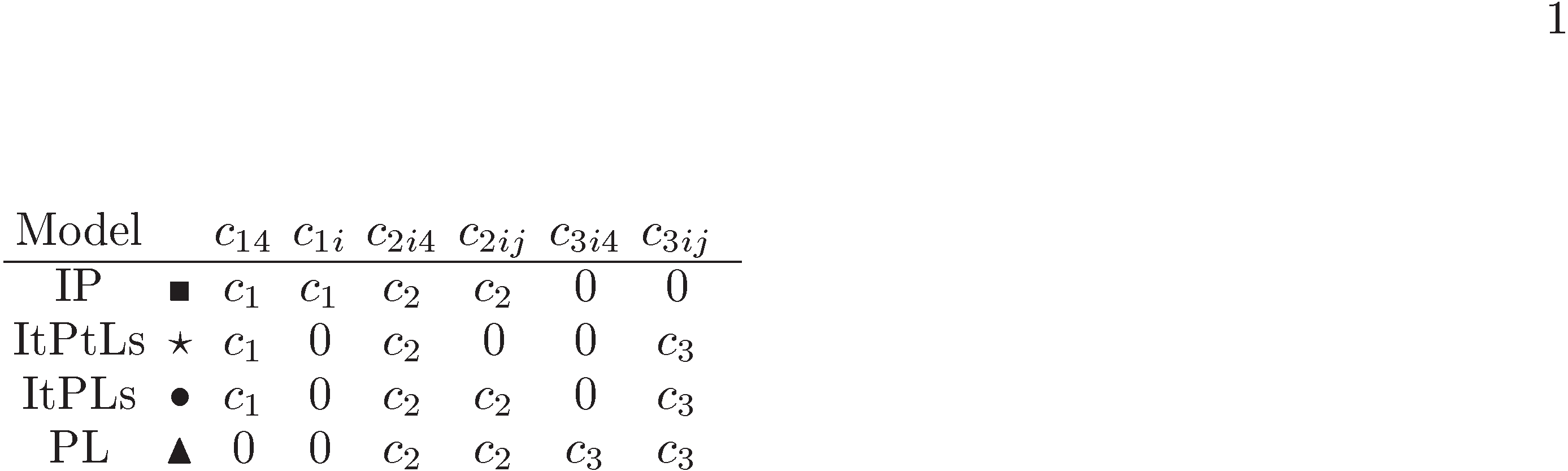 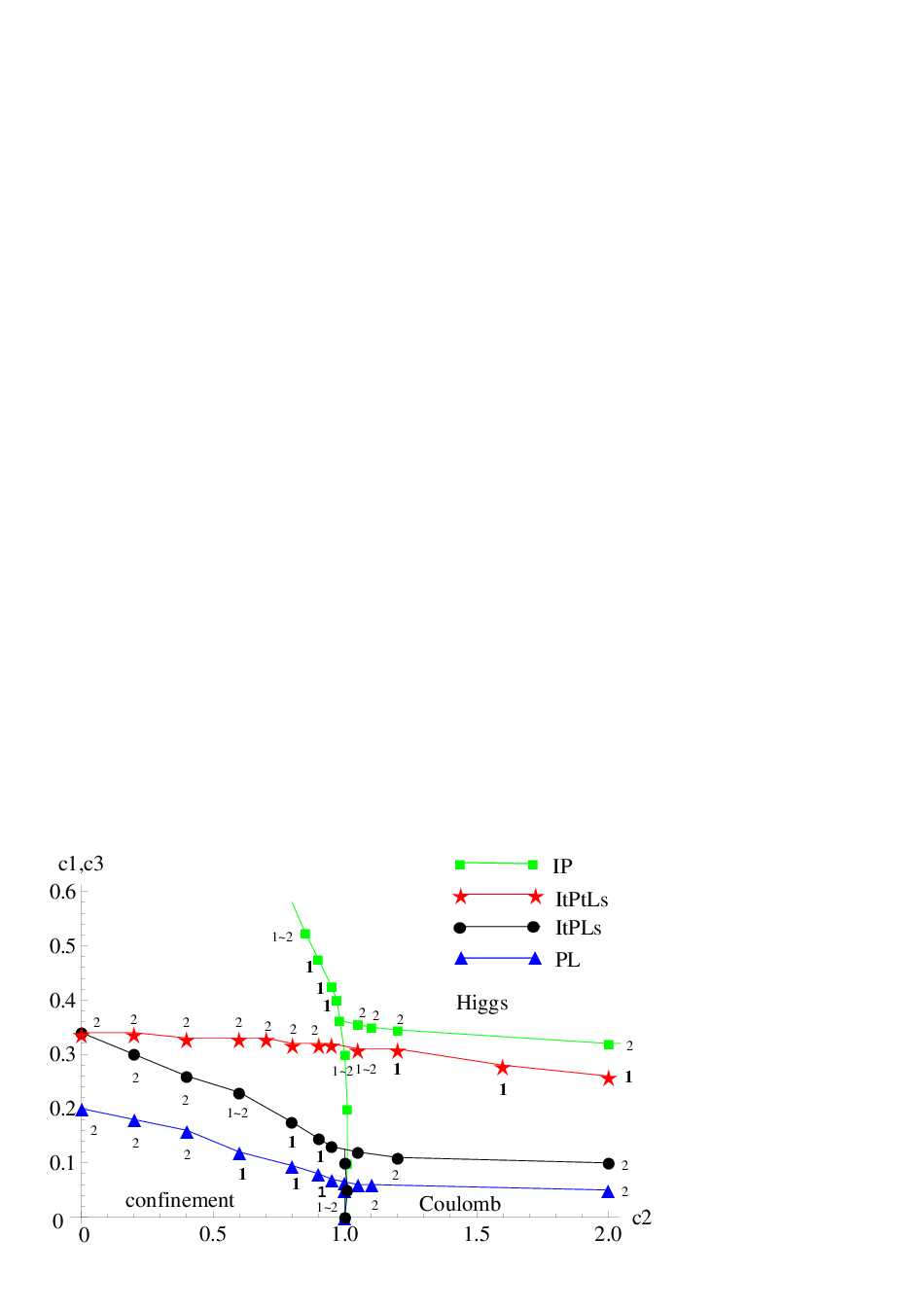 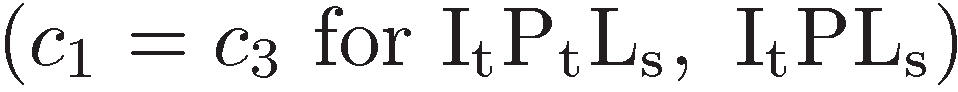 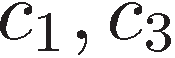 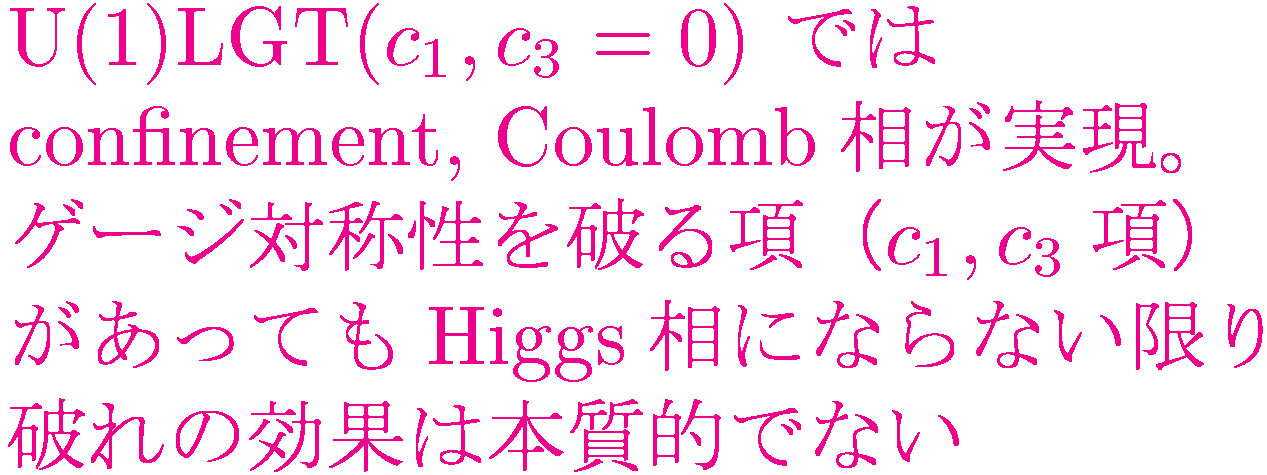 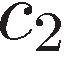 U(1)ゲージ・ヒッグスモデルの相と密度分布
電場の測定
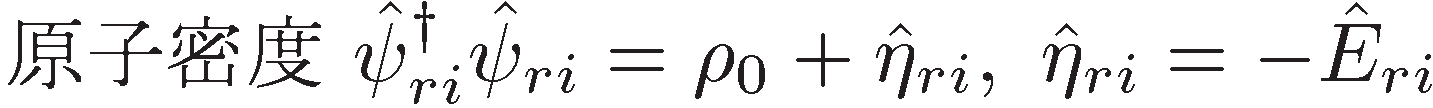 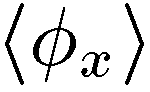 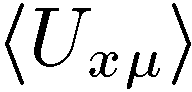 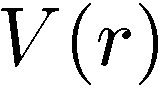 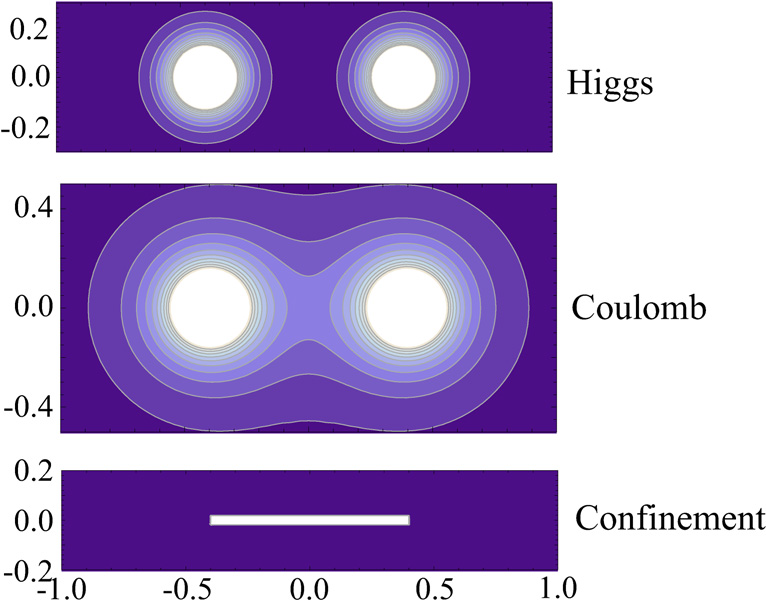 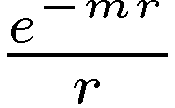 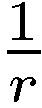 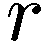 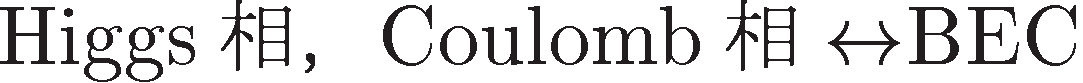 static source = 光学格子potential の
　　　　　　　　　 変形
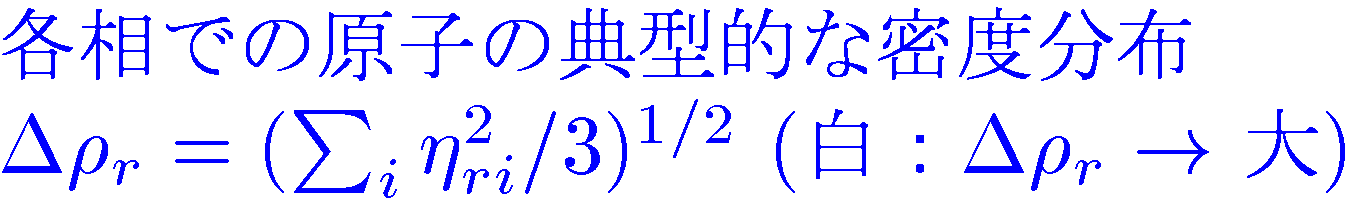 位相の測定も可能か？
・・・　磁場の測定
５．まとめと将来の展望
１．実験技術の向上により、提案された種々の
　　格子モデルは実現可能となるであろう。
２．ゲージ理論としてはgauge-Higgs model が最初か？
３．Local gauge symmetry 実現への良いidea 募集
４．実験的には温度のコントロールが望まれる
５．時間とともに起る量子相転移の観測の期待
６．有限密度 gauge- fermion系の実現